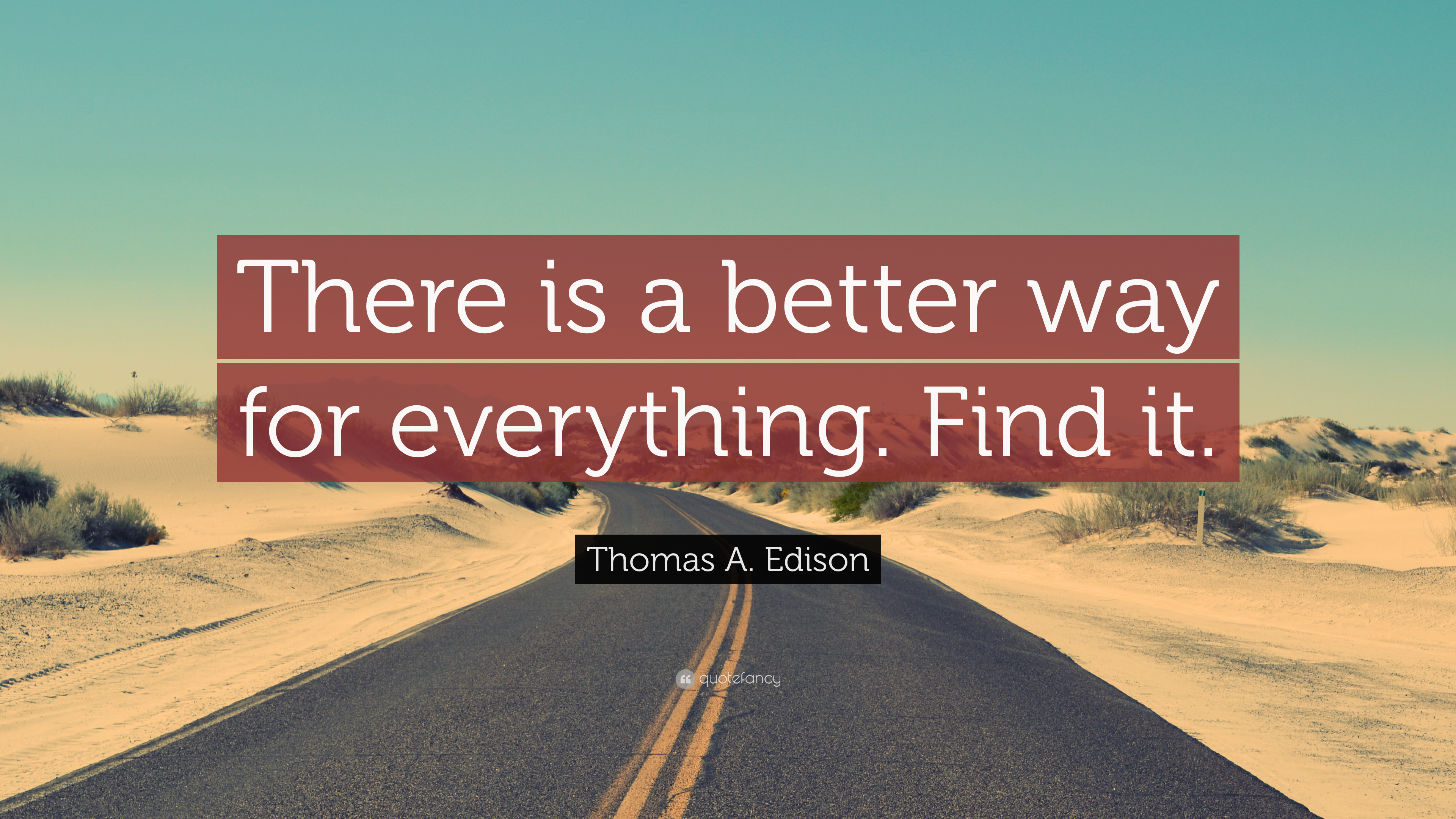 COUNTERPLANS IN POLICY DEBATE
An Introduction to Counterplans on the NATO/Emerging Technologies Topic by Rich Edwards, Baylor University
what is a counterplan?
A counterplan is a policy defended by the negative team which competes with the affirmative plan and is, on balance, more beneficial than the affirmative plan.
responsibilities of the counterplan
Specificity: The counterplan text must be explicit
Nontopicality: Some theorists say the counterplan must represent the NON-resolution
Competitiveness: The counterplan must give the judge a reason to choose between the plan and counterplan.
COUNTERPLAN SPECIFICITY
Sample Counterplan Text: 
Example 1: CEPI Counterplan: The U.S. federal government will forego its own vaccine development and distribution program and support the program of the Coalition for Epidemic Preparedness Innovations (CEPI). 
Example 2: The U.S. federal government will ban all research funding as well as applications of germline genetic engineering with the following exceptions: Germline genetic engineering for plants and Germline genetic engineering for humans concerning Tay-Sachs, sickle cell anemia, Huntington’s disease, and cystic fibrosis.
COUNTERPLAN NONTOPICALITY
Though some judges will continue to think this is important, many contemporary debate theorists say it is NOT, for the following reasons: 
1. The affirmative team is asking for adoption of the PLAN not the resolution.
2. Competitiveness provides adequate protection against abuse.
3. Ground is preserved, since the affirmative team had free opportunity to choose its position first from anywhere within the resolution.
COUNTERPLAN NONTOPICALITY
In practice, however, it is so easy to argue the nontopicality of the counterplan that it is hardly worth it to engage in the theoretical debate about whether a topical counterplan is OK.
1. In the case of the CEPI counterplan, the negative can just argue that it is NOT “with NATO” or that the CEPI counterplan fails the “its” term (CEPI is not a program of the United States federal government)
2. In the case of the exception counterplan on germline genetic engineering, the negative can offer a narrow definition of “substantially” (arguing that the counterplan fails the comprehensiveness test).
counterplan competitiveness
Mutual Exclusivity: It is logically impossible to do both the plan and counterplan.
Net Benefits: The counterplan alone is more beneficial than the plan plus the counterplan (in practice this means that the counterplan avoids a key disadvantage offered by the negative).
Other (suboptimal) Possibilities: Resource competition, Philosophical differences
mutual exclusivity
It is logically impossible to adopt both the plan and the counterplan.
 Example: In the case of Counterplan Example 1, the negative would claim it is logically impossible to proceed with the Apollo Program of Biodefense and to forego it in favor of CEPI. In the case of Counterplan Example 2: The negative would claim that it is logically impossible to ban all germline genetic engineering and to allow exceptions to a ban.
Problems with Mutual Exclusivity: Usually the competitiveness argument based on mutual exclusivity is artificial because the text of the counterplan simply bans the plan. Often the affirmative team will suggest ways that the essence of the plan could be combined with the essence of the counterplan.
net benefits
“Net Benefits” competitiveness shows why it would be undesirable to combine the plan and counterplan; as a practical matter, there is some disadvantage to the plan which the counterplan does not link to. Technically speaking, ”net benefits” means that the counterplan alone is more advantageous than the plan plus the counterplan.
In the Counterplan 1 example, the negative team would claim that even though it is logically possible to support BOTH the Apollo Program of Biodefense and CEPI, the counterplan alone is is superior because it would avoid both the politics disadvantage and the vaccine nationalism disadvantage.
Permutations
A permutation is an argument offered by the affirmative to demonstrate the non-competitiveness of a counterplan; it suggests a specific way that the plan and counterplan can be desirably combined in order to avoid the negative disadvantage(s).
Consider the following example: The affirmative plan calls for fully funding the Apollo Program of Biodefense. The affirmative permutation claims that the plan and counterplan can be desirably combined: Supporting BOTH the Apollo Program and CEPI would be an even more optimal solution. The threat from future pandemics means that we need an “all hands on deck” solution, so supporting both systems would be best.
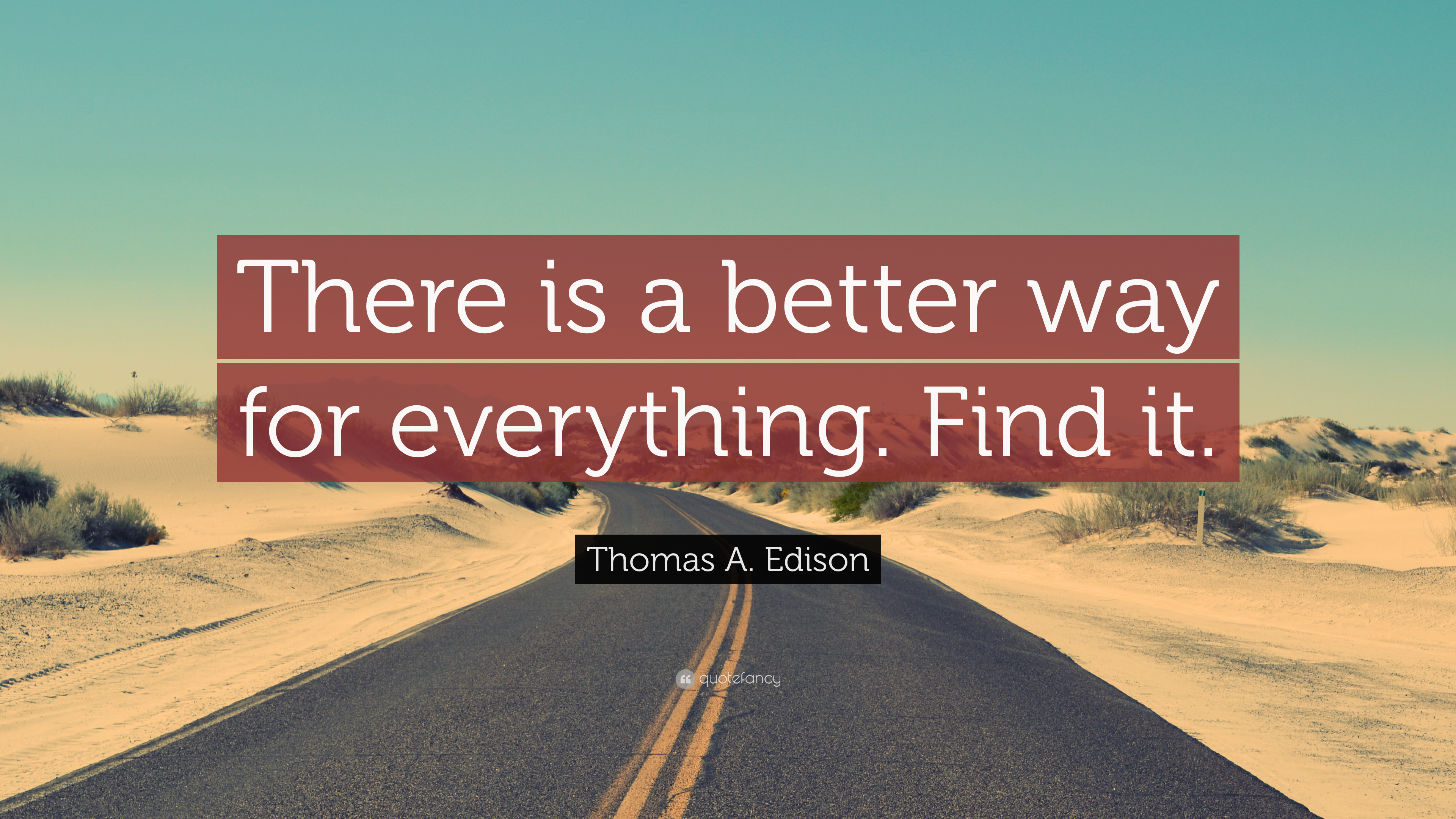 COUNTERPLANS IN POLICY DEBATE
An Introduction to Counterplans on the NATO/Emerging Technologies Topic by Rich Edwards, Baylor University